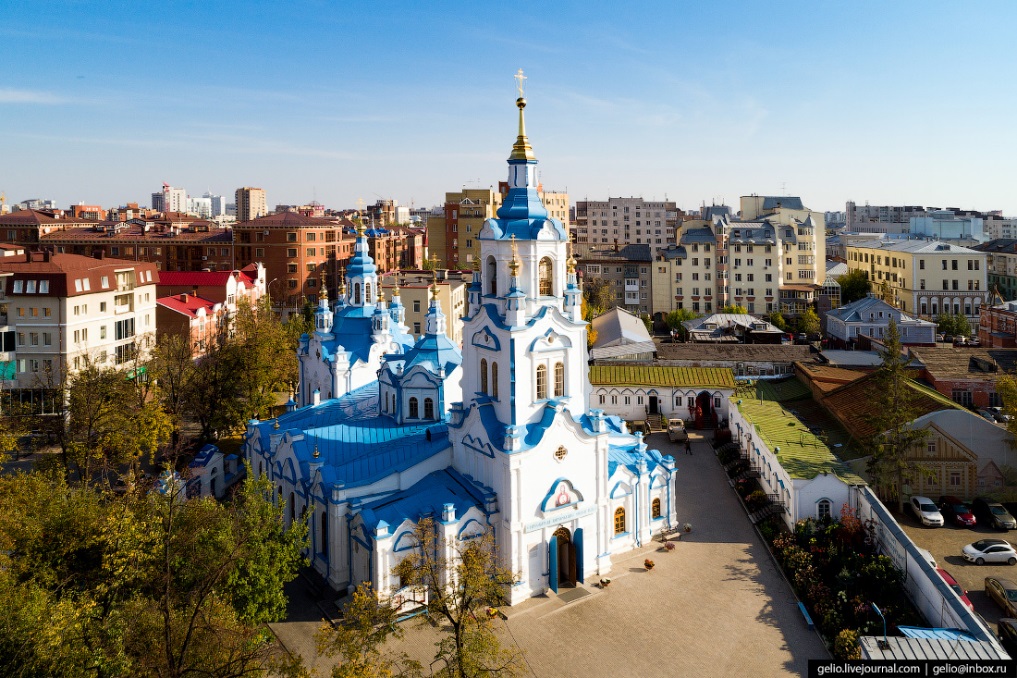 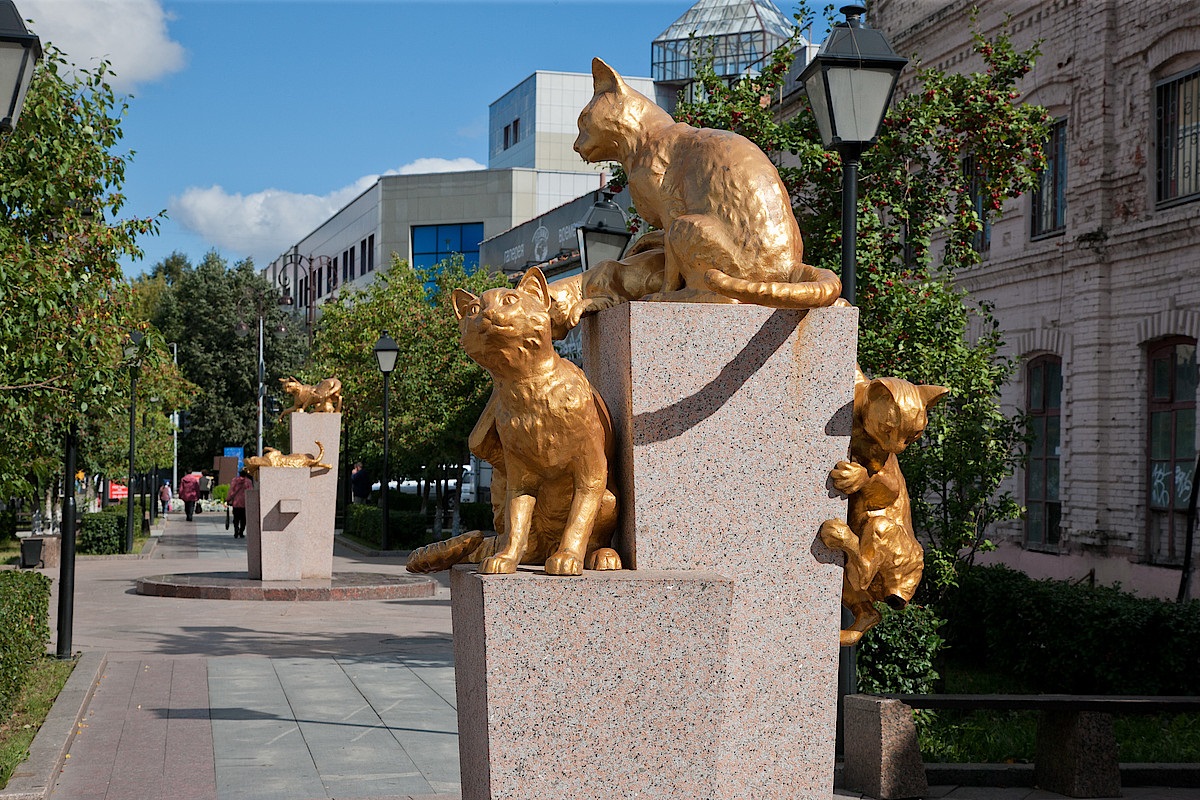 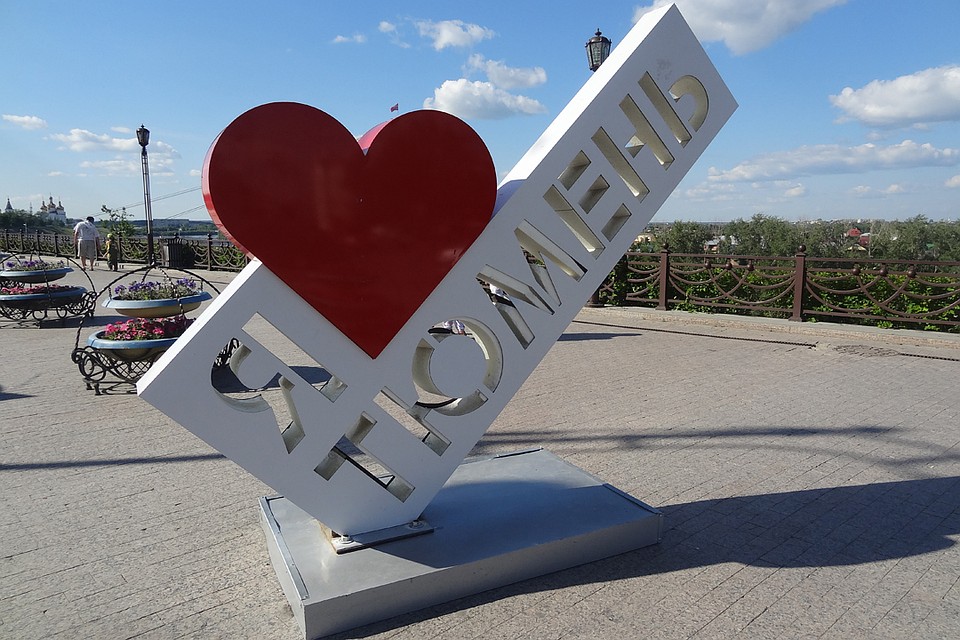 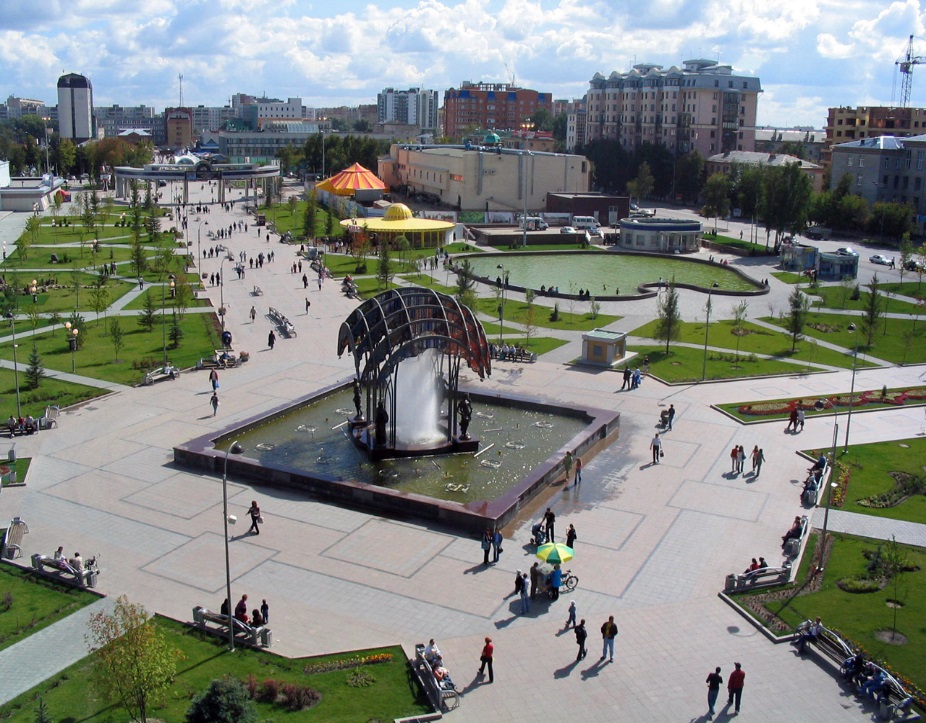 АО «МОСТОСТРОЙ-11» Девиз: «Соединяем берега… Объединяем                               территории и людей»
мост в Г.ОМСК
ПЕШЕХОДНЫЙ ПЕРЕХОД  г. ТЮМЕНЬ
МОСТ ЧЕРЕЗ РЕКУ Г.ВЛАДИВОСТОК М
Г. ПАВЛОДАР казахстан- МОСТОВОЙ ПЕРЕХОД ЧЕРЕЗ РЕКУ
ТРАНСПОРТНАЯ РАЗВЯЗКА В ДВУХ УРОВНЯХГ. СОЧИ
МОСТ ЧЕРЕЗ РЕКУ В Г. СУРГУТ
ТРАНСПОРТНАЯ ЭСТАКАДА, ВОСТОЧНАЯ ОБЪЕЗДНАЯ ДОРОГА ГОРОДА ХАНТЫ-МАНСИЙСКА
ТРАНСПОРТНАЯ РАЗВЯЗКА В ДВУХ УРОВНЯХ НА ПЕРЕСЕЧЕНИИ С А/Д «ЕКАТЕРИНБУРГ – ТЮМЕНЬ»
МОСТОВОЙ ПЕРЕХОД ЧЕРЕЗ РЕКУ ИРТЫШ НА АВТОМОБИЛЬНОЙ ДОРОГЕ ХАНТЫ-МАНСИЙСК-НЯГАНЬ
Г.МОСКВА,  МОСТ НА  ЦЕНТРАЛЬНОЙ  КОЛЬЦЕВОЙ ДОРОГЕ Г
МОСТ ЧЕРЕЗ КЕРЧЕНСКИЙ ПРОЛИВ , П-ОСТРОВ КРЫМ